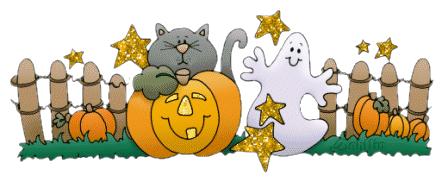 HALLOWEENSKÉ
počítanie

Mgr. Mariana Bančanská
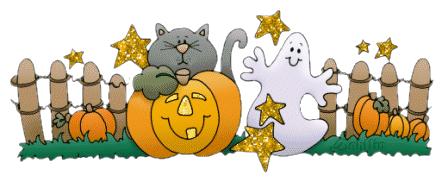 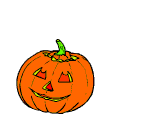 22 – 12 =
10
20
12
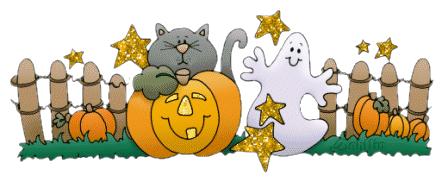 54 – 30 =
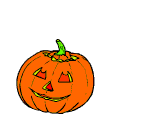 24
44
34
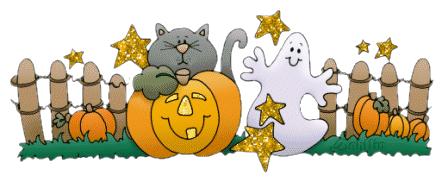 97 – 67 =
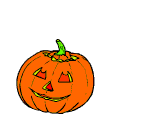 90
60
30
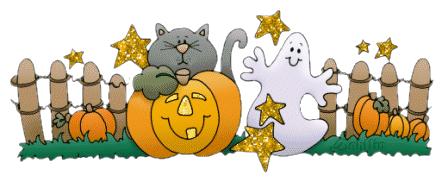 75 – 40 =
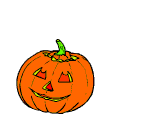 50
20
35
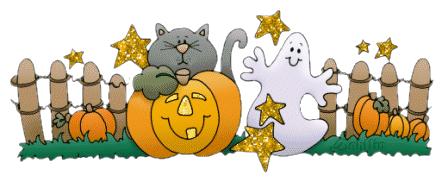 48 – 10 =
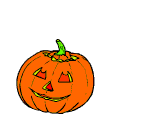 18
48
38
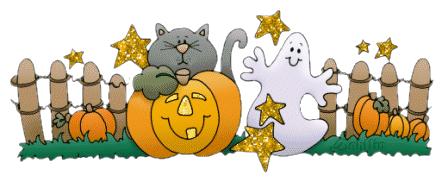 69 – 20 =
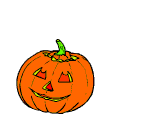 49
39
29
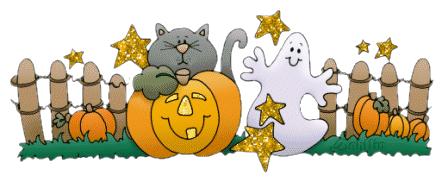 38 – 28 =
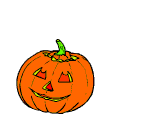 8
18
10
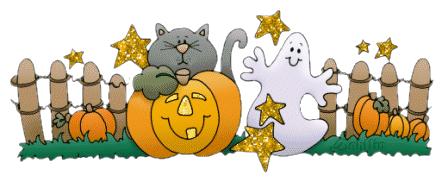 83 – 30 =
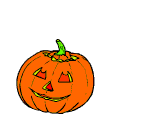 33
53
50
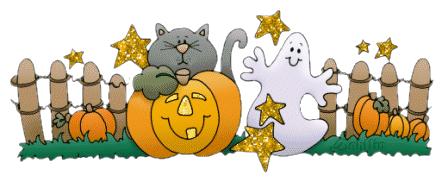 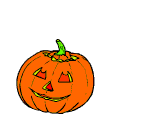 9
19 – 10 =
19
6
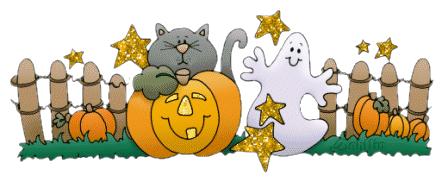 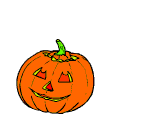 32 – 22 =
10
30
22
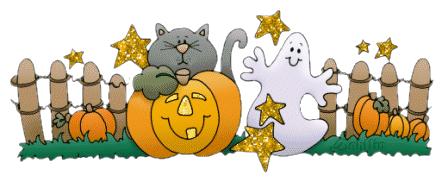 34 – 30 =
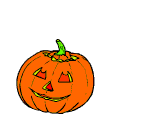 4
14
34
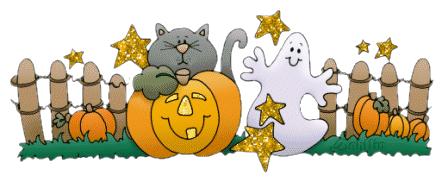 Zdroje:
www.gify.nou.cz
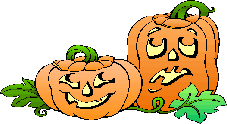 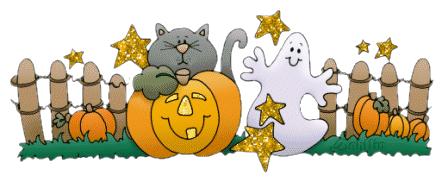 Nebolo to strašné. 
Však?
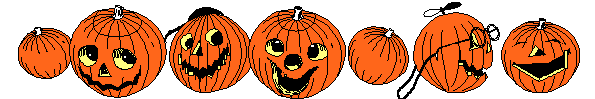